Letztes Abendmahl
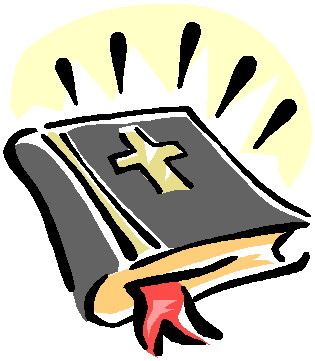 Ist wichtig das Ereignis aus das Leben Christkind
Ist in vier Evangelium schildern
Im Evangelium ist auf die zweite Teil einteilen
A) Vorbereitung österlich Abendmahl
B) der Verrat Judas Iskarotský – das war derselbe aus den Apostel
Christkind feiertet vor seine Kreuzigung mit seinem Apostel österliche Feierung – Passah
In Jan Evangelium beginnt so, Christkind wascht die Beine dem Apostel ab.
Bei dieses Abendmahl werden der Chriskind das Brot und den Wein einteillen. 
    Das war wie „seinen Leib und seines Blut.“ 
Der Christkind befehlt dann dem Apostel:
  „Sie essen und trinken auf die meines Andenken.“ 
Es werden so christlich Feirung und das Sakrament die Eucharistie entsteht.
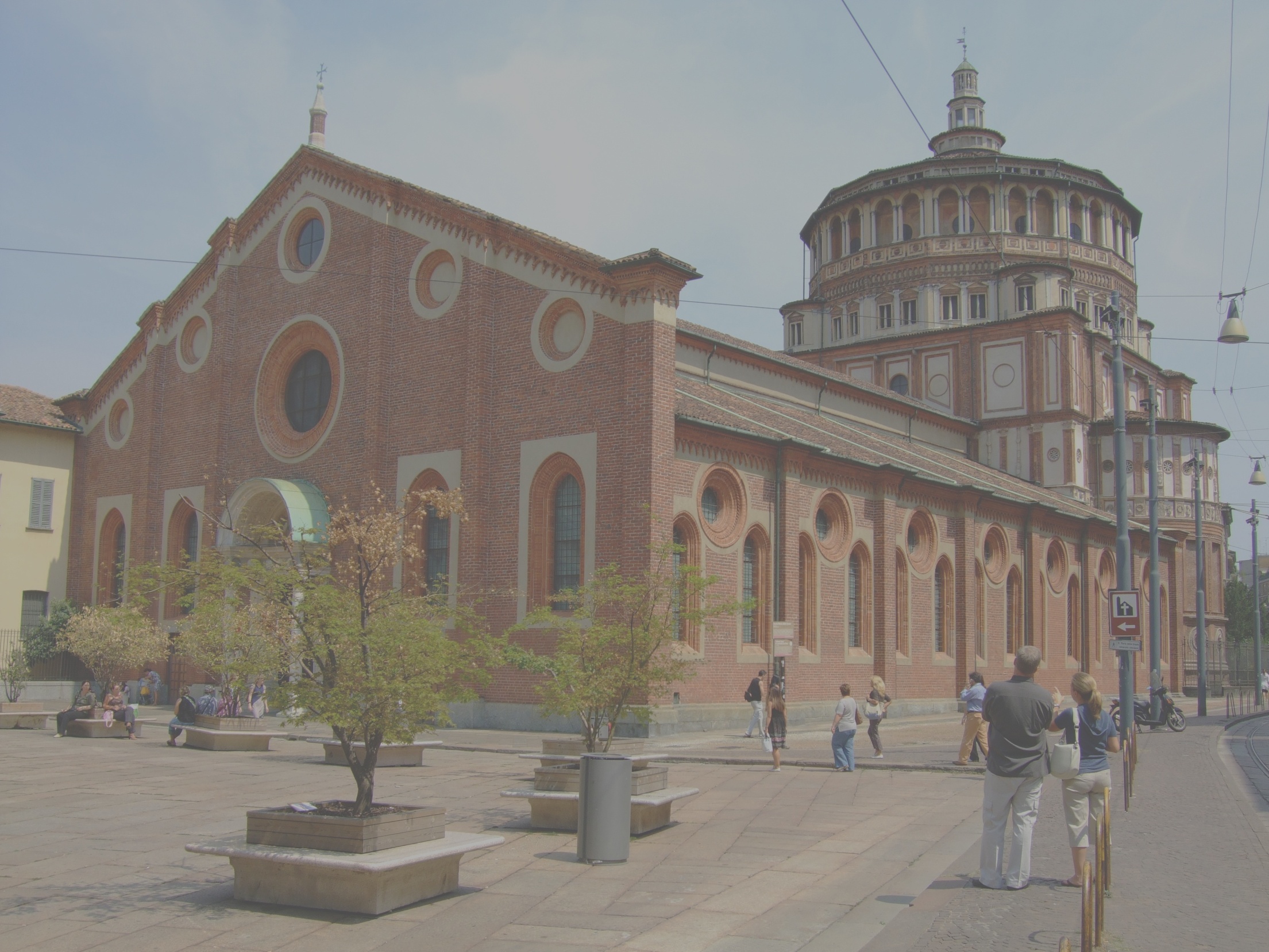 Ich wähle das Bild von Autoren Leonardo da Vinci
Dieses Bild ist die Wandmalerei von 15. das Jahrhundert
Deises Bild hängt in milan Kirche Santa Maria dele Grazia
Die Malerei ist wie das Fresko malen.
Das Fresko war oft in der Renaissance benutzen.
Dieses Bild war in fantastisch und abenteurlich dem Roman von Dan Brown Šifra mistra Leonarda benutzen.
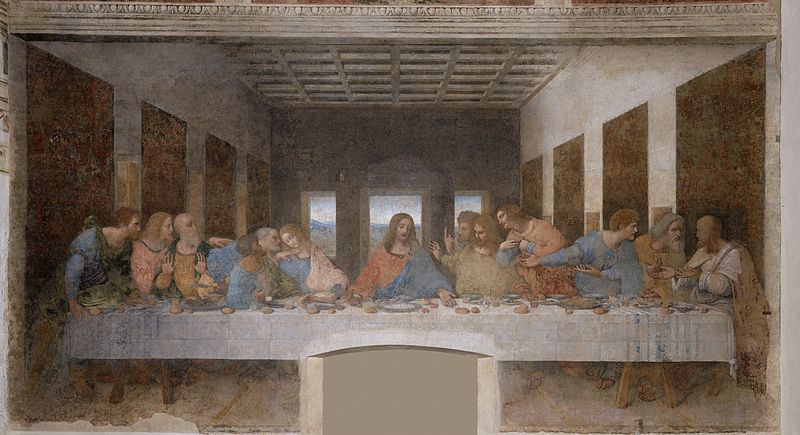 Die Malerei zeigt das Christkind und 12 Apostel vor.
Apostel sind in vier Gruppe nach drei Leute und sie reden um dem Bericht aus, welcher das Christkind hat gesagt.
Das Bericht war „der Verrat derselbe aus Apostel.“
Judas ist auf die Malerei in der Rückbeuge und er ist ihm klar, dass das Christkind um ihm sprechen.
Das ist alles